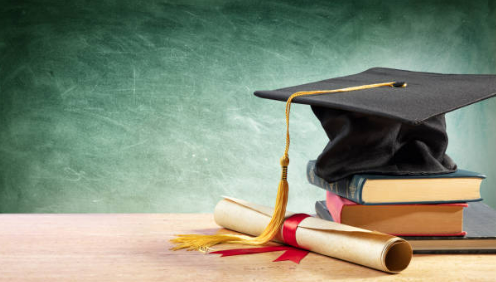 College and Career Decision Making
LHScounseling.com
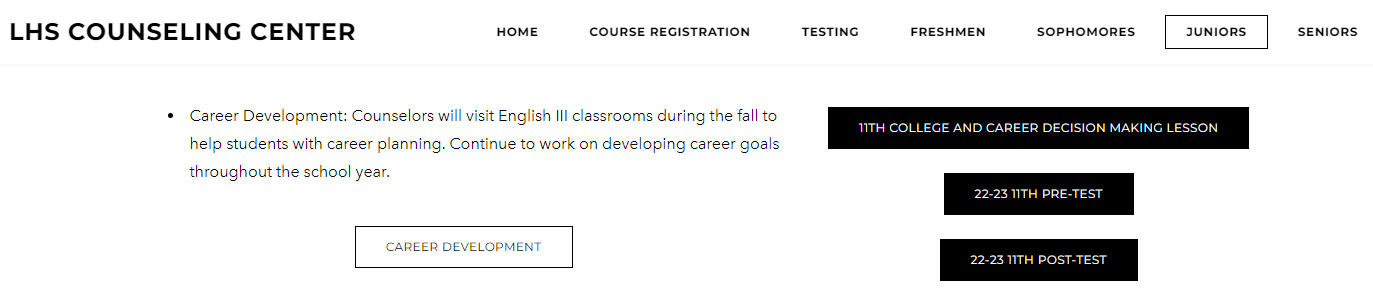 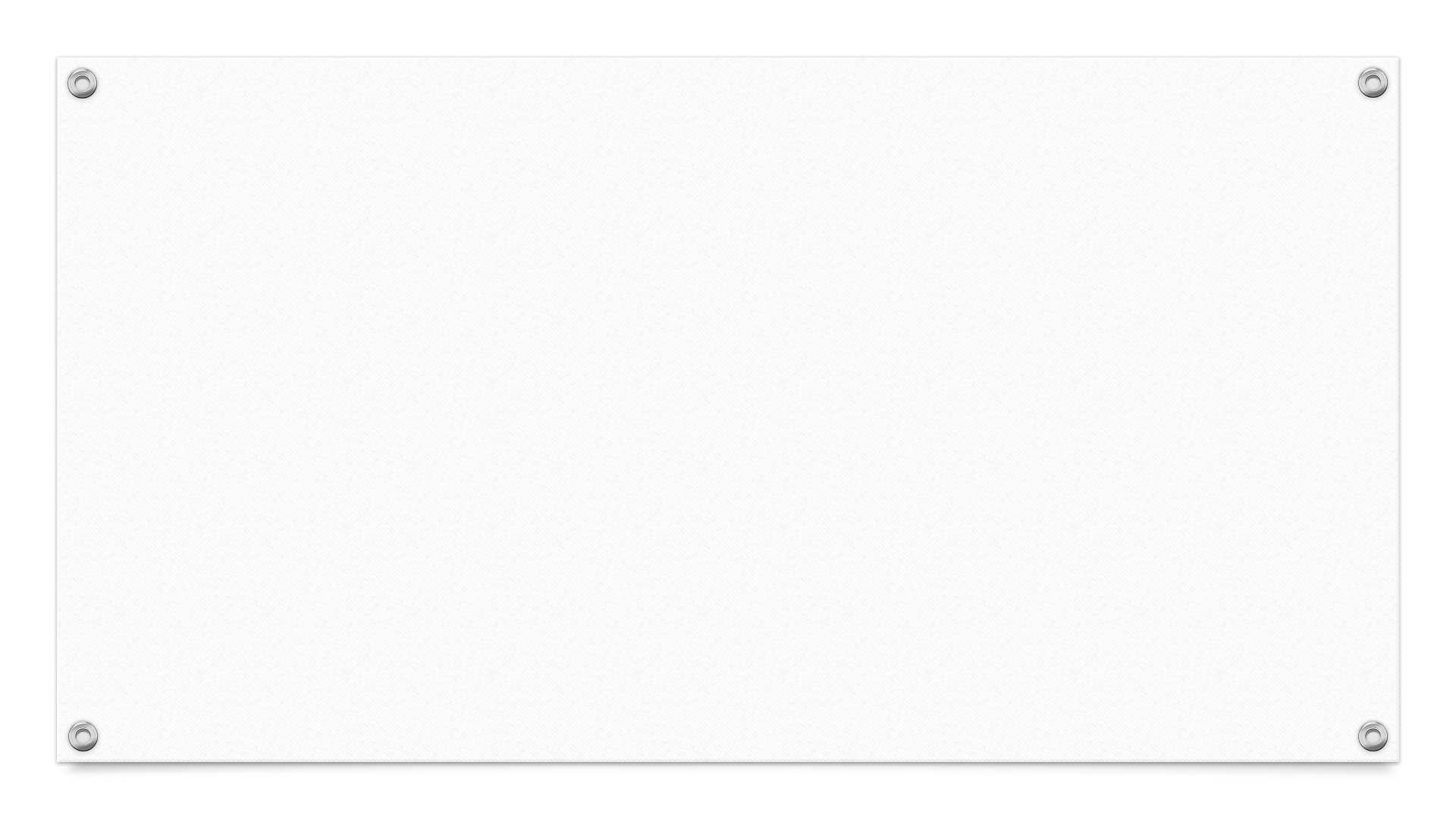 Objectives
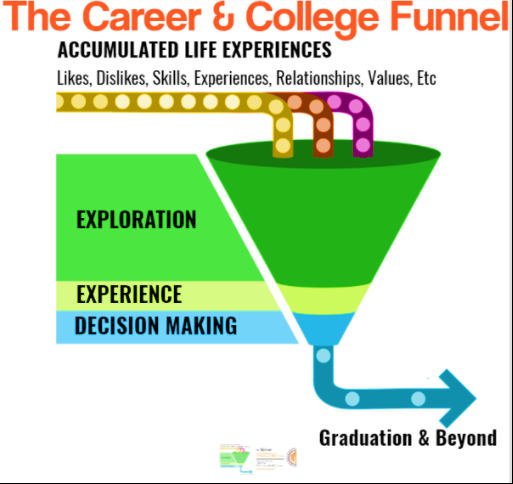 Hot Careers 2020-2030South Dakota Dept. of Labor and Regulation
Hot Careers (High Demand-High Wage Occupations)
The current list of Hot Careers were identified in August 2022. There are currently 69 South Dakota occupations making the cut as "Hot Careers." Of those 69, the 30 occupations projected to have the greatest demand for workers are identified as the "Top 30."
https://dlr.sd.gov/lmic/publications/general/top_30_hot_careers_2022.pdf
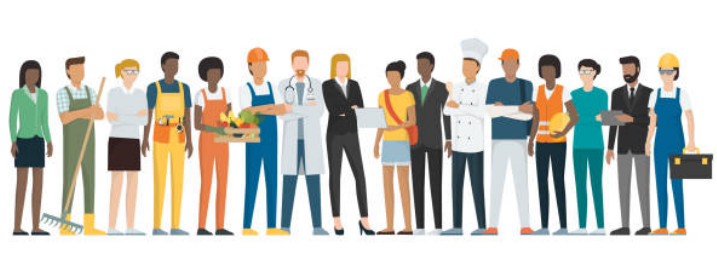 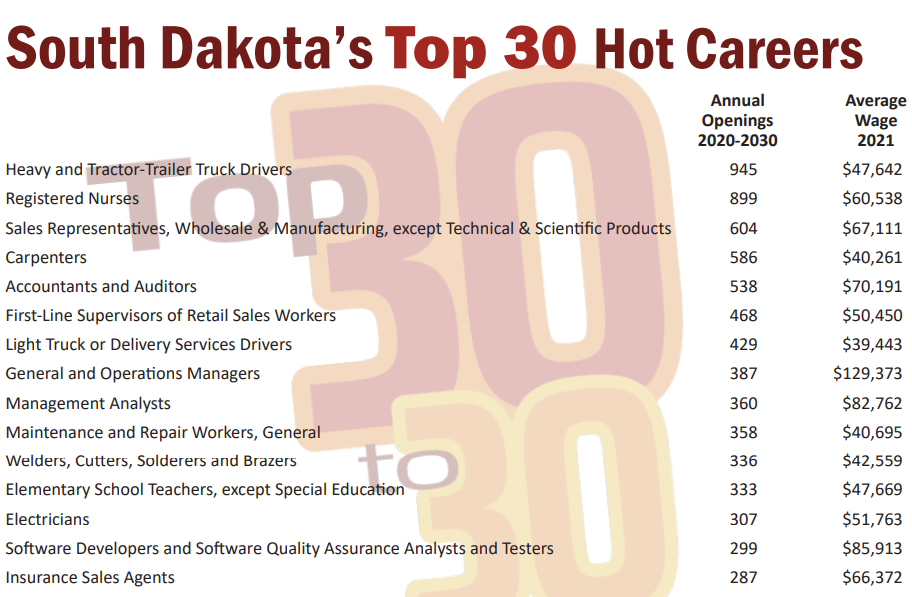 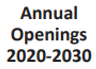 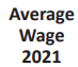 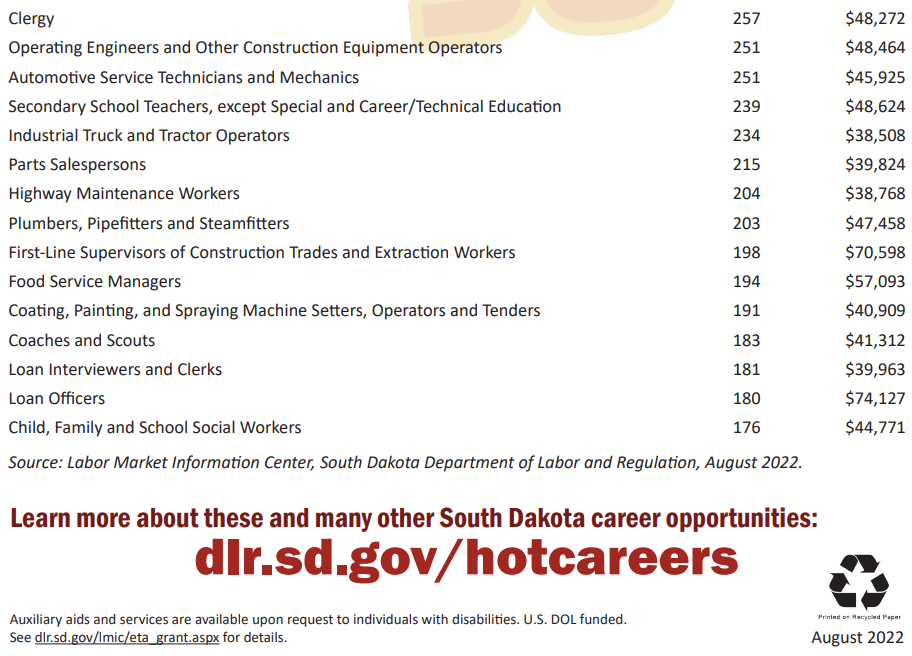 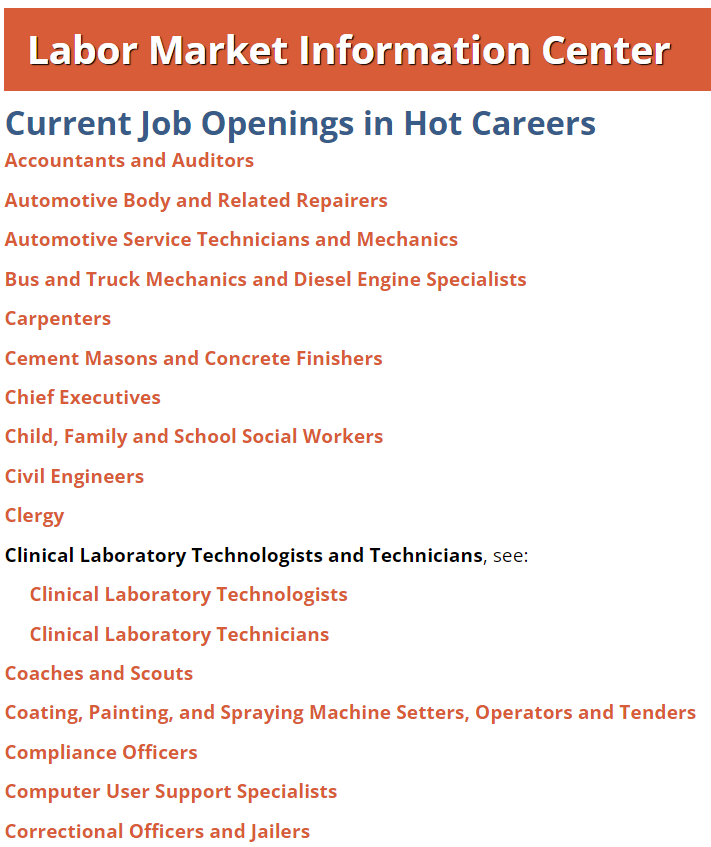 Current Job Openings for Hot Careers in SD
https://dlr.sd.gov/lmic/hot_careers_current_openings.aspx
Job Shadowing
Earnings and Unemployment Rates by Educational Level
SD College Admission Requirements
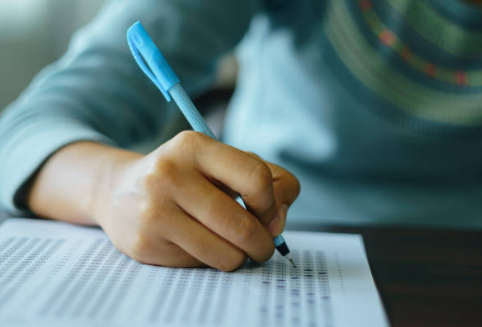 College Course Placement
Educational Opportunities in South Dakota
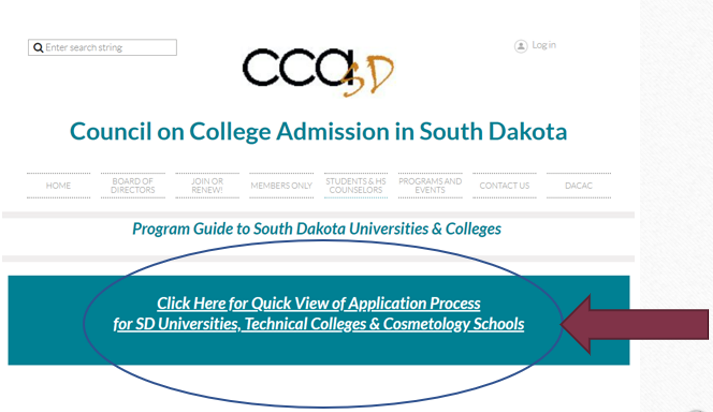 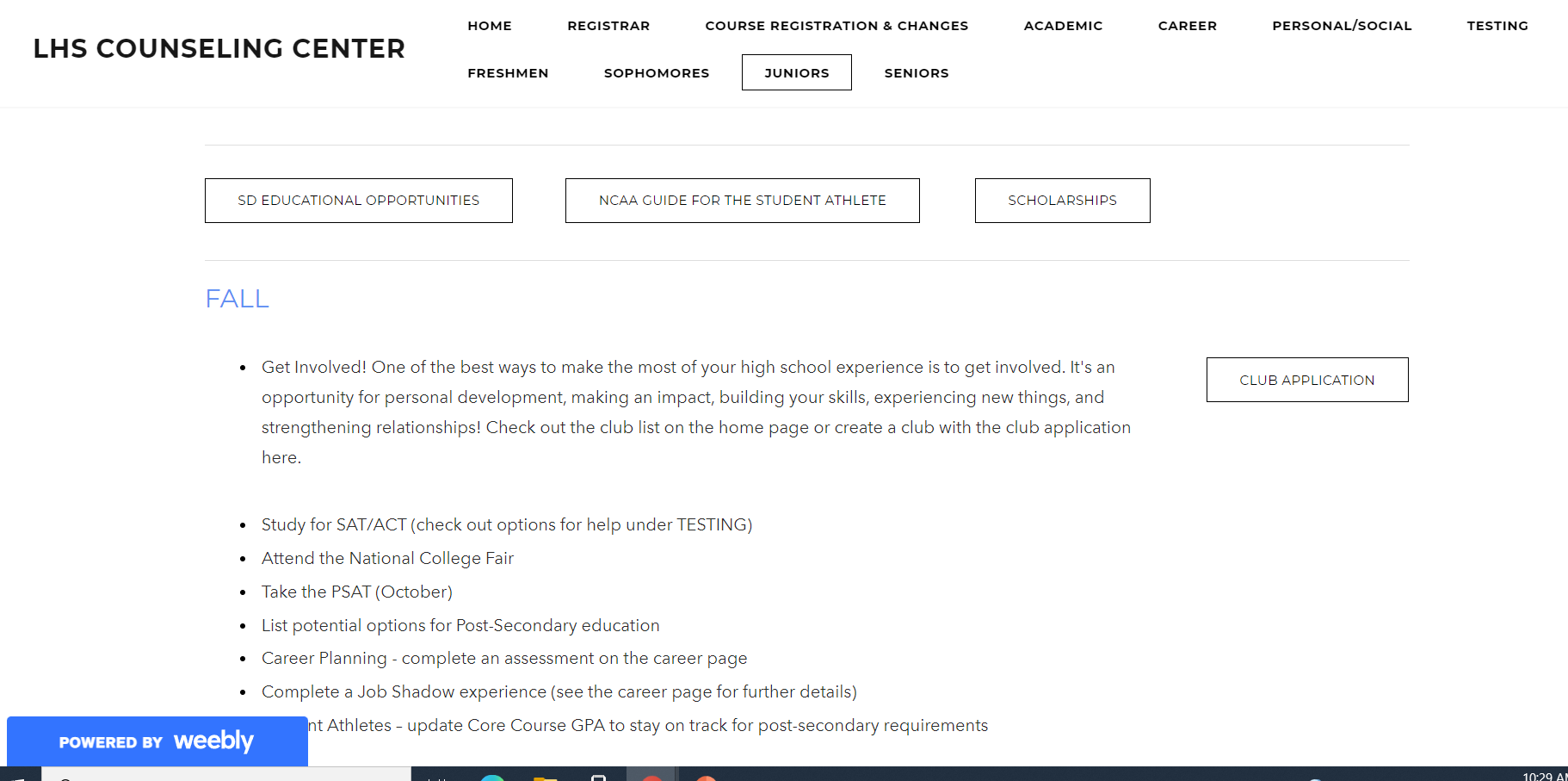 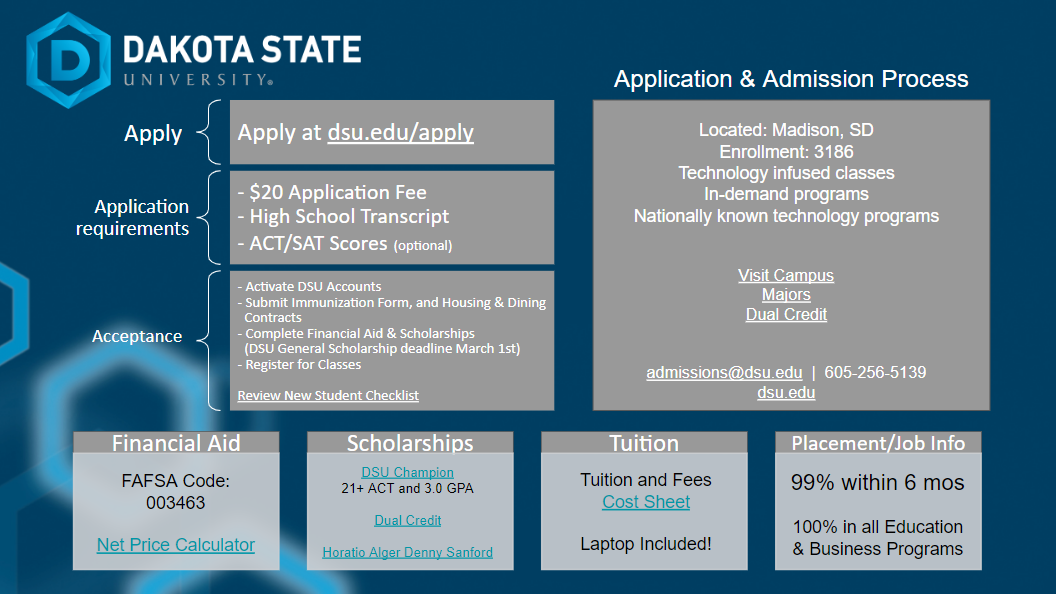 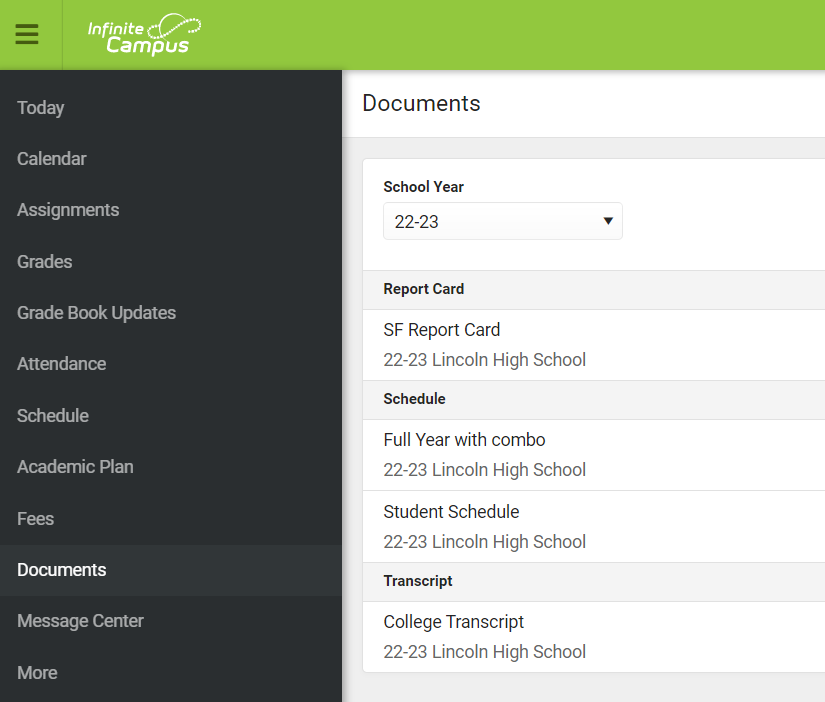 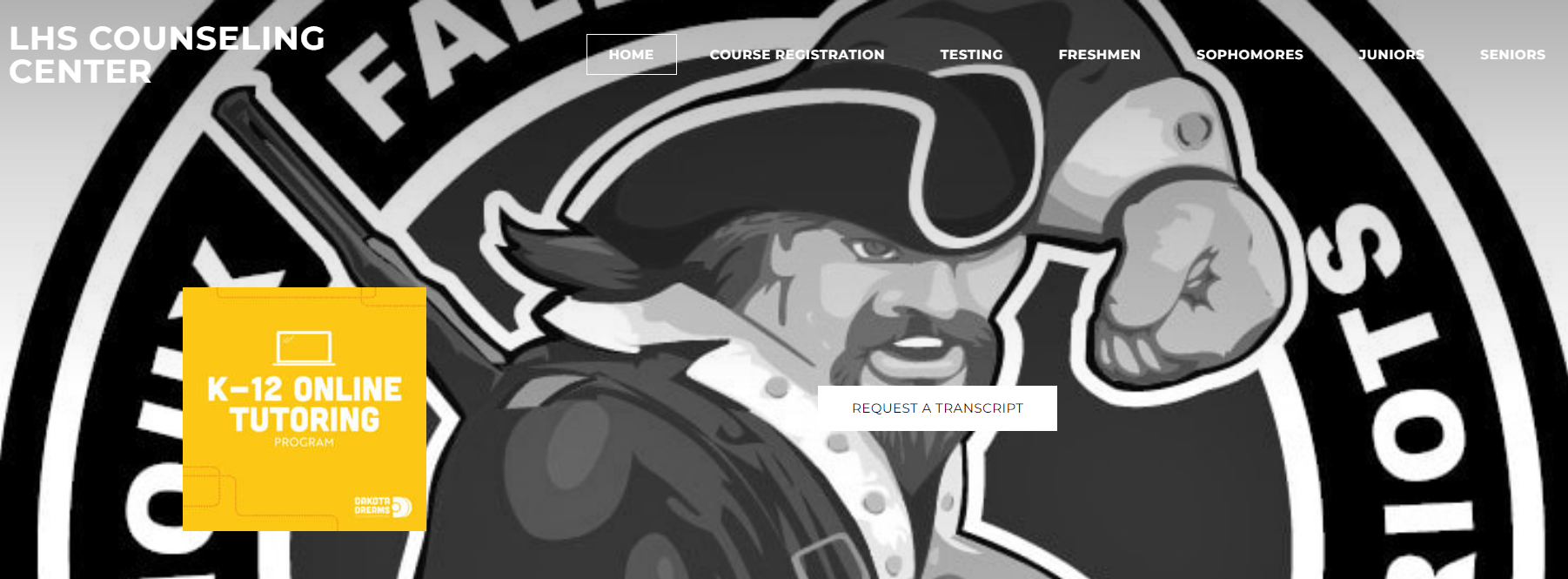 Regental Merit Based Scholarships
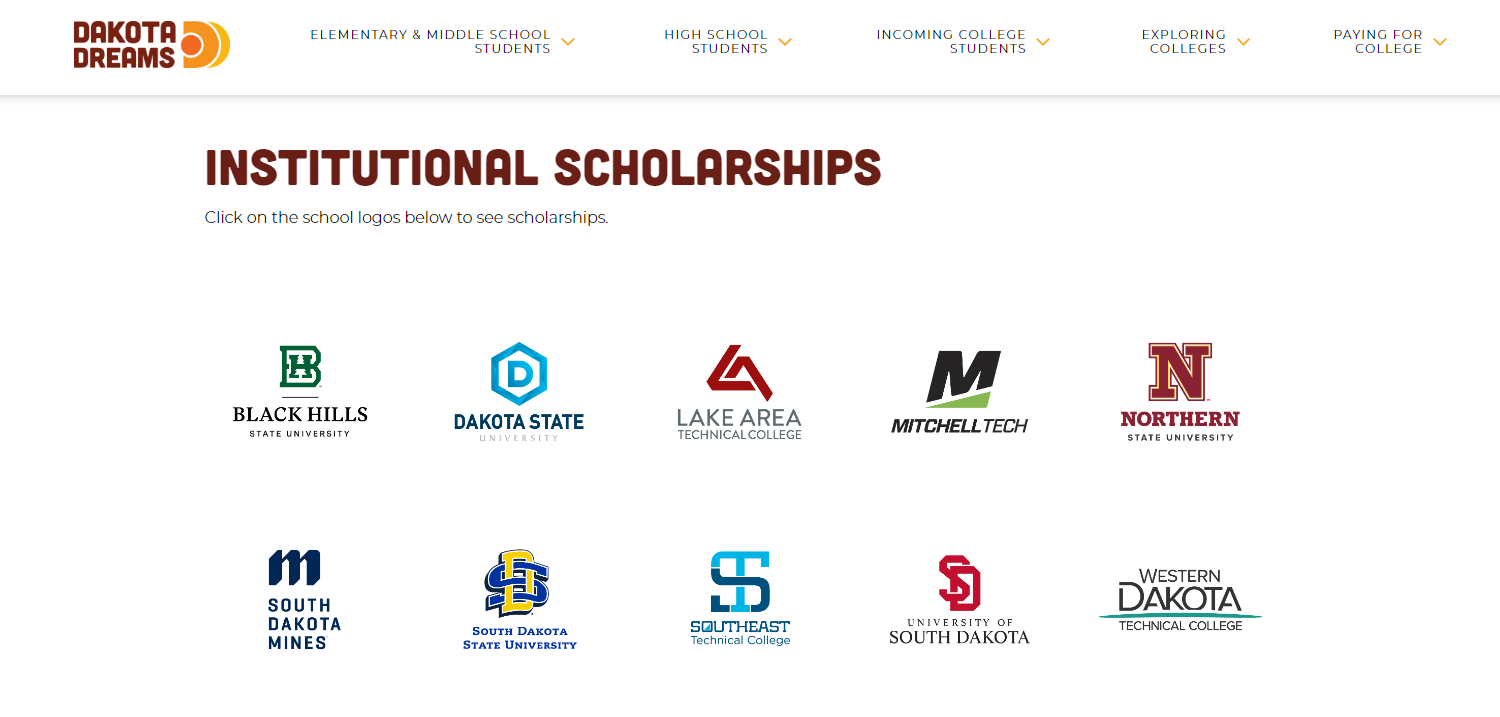 SD Opportunity Scholarship
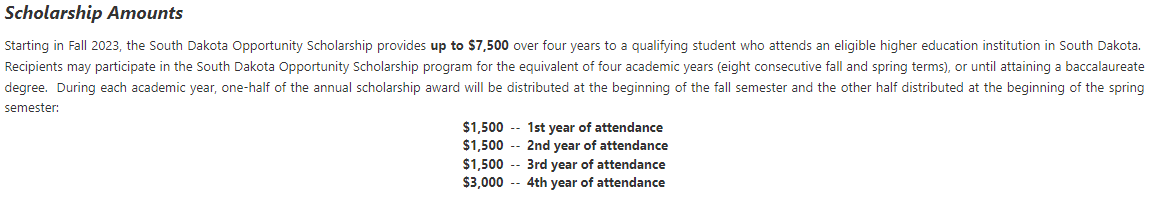 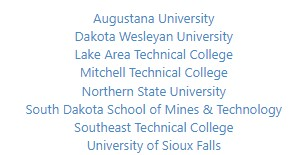 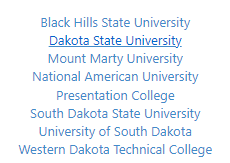 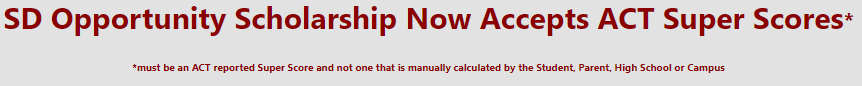 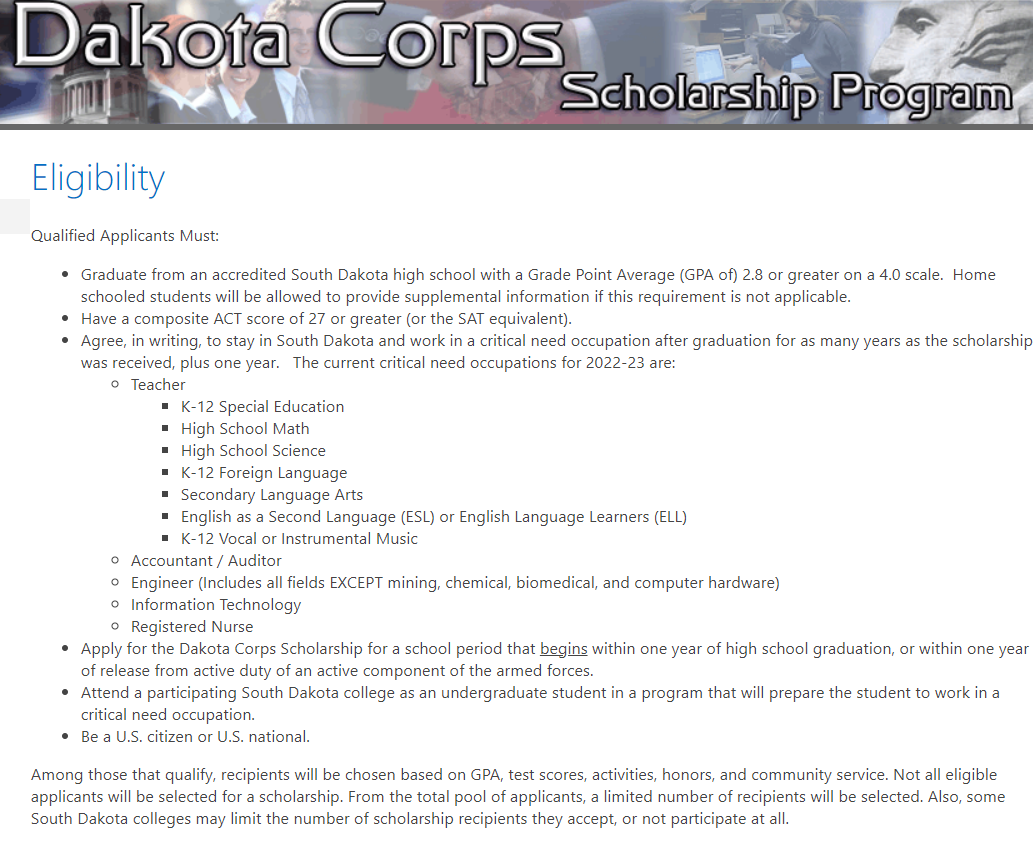 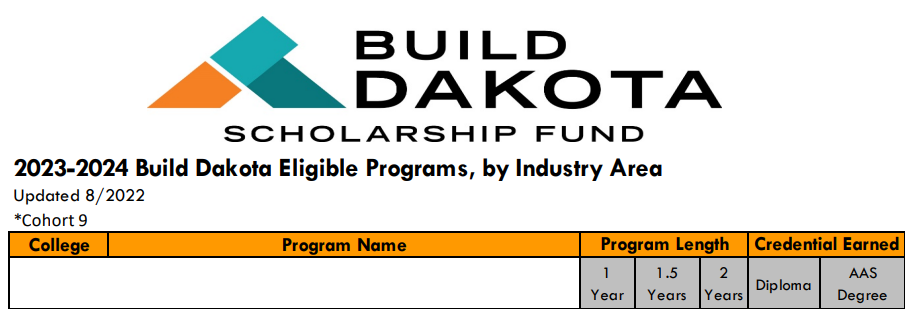 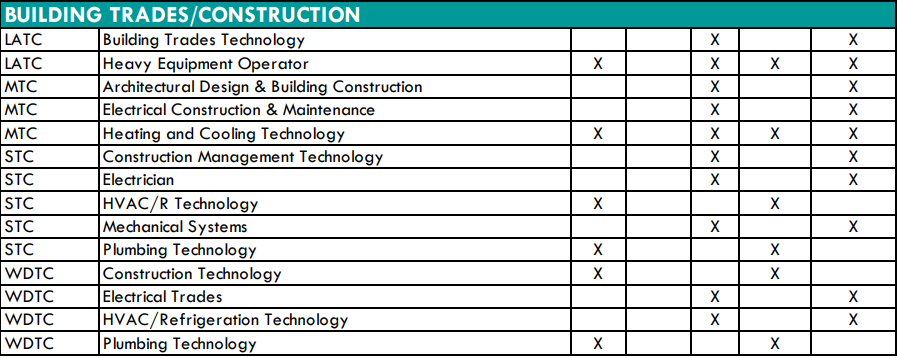 Build Dakota Full List of Eligible Programs
Registering for the ACT/SAT
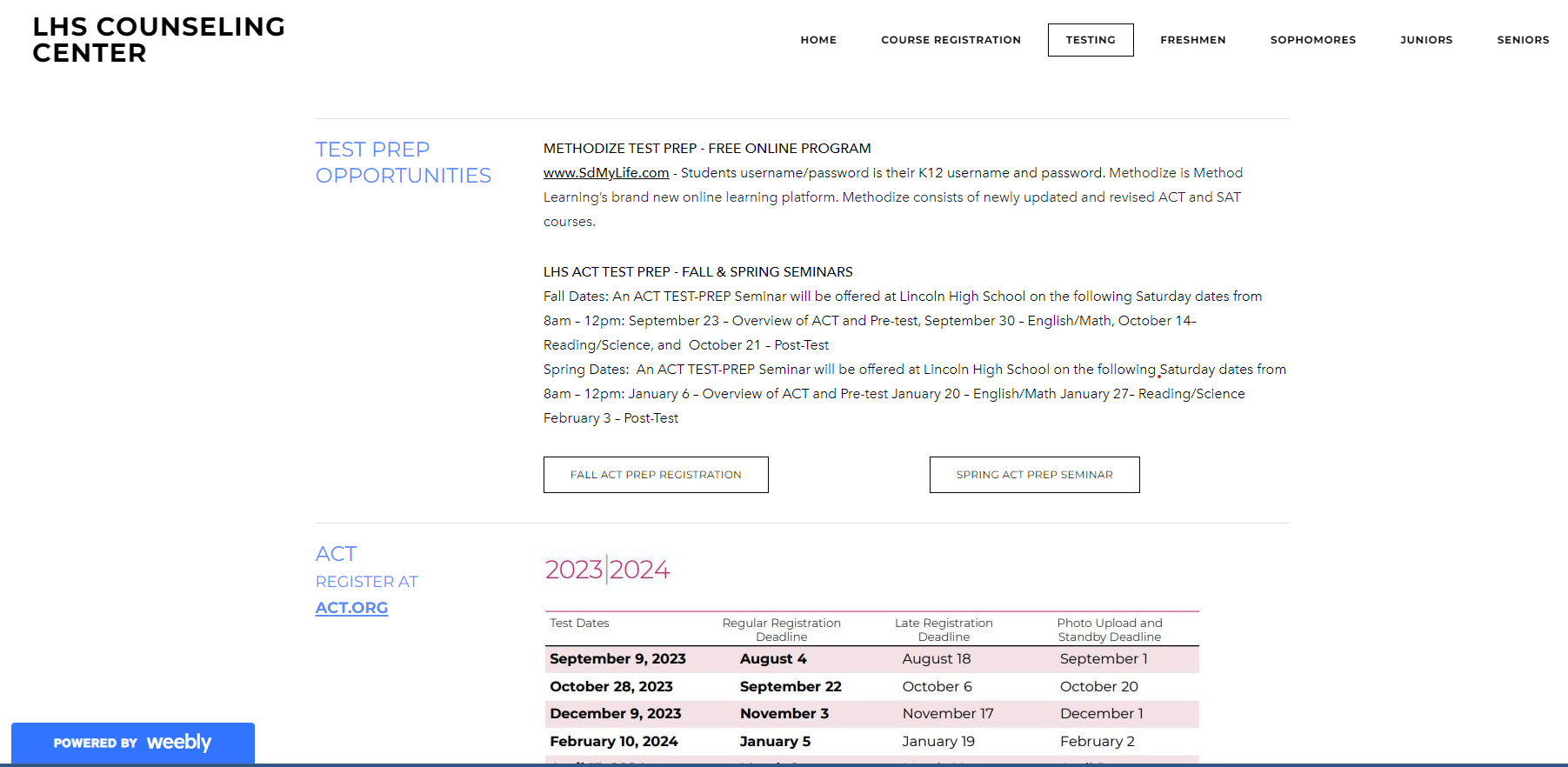 SDMyLife.com
SDMyLife.com
Username: k12 email
Password:  Chromebook log in password
First letter of your first name capitalized
First letter of your last name lower case
student ID #
4-digit birth year
SDMyLife.com
Free ACT & SAT Test Prep (bottom right-hand corner once logged into SDMyLife.com)
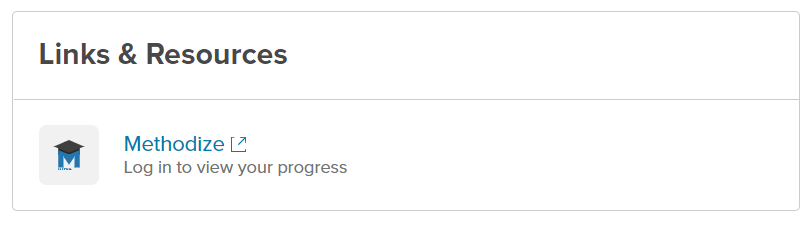 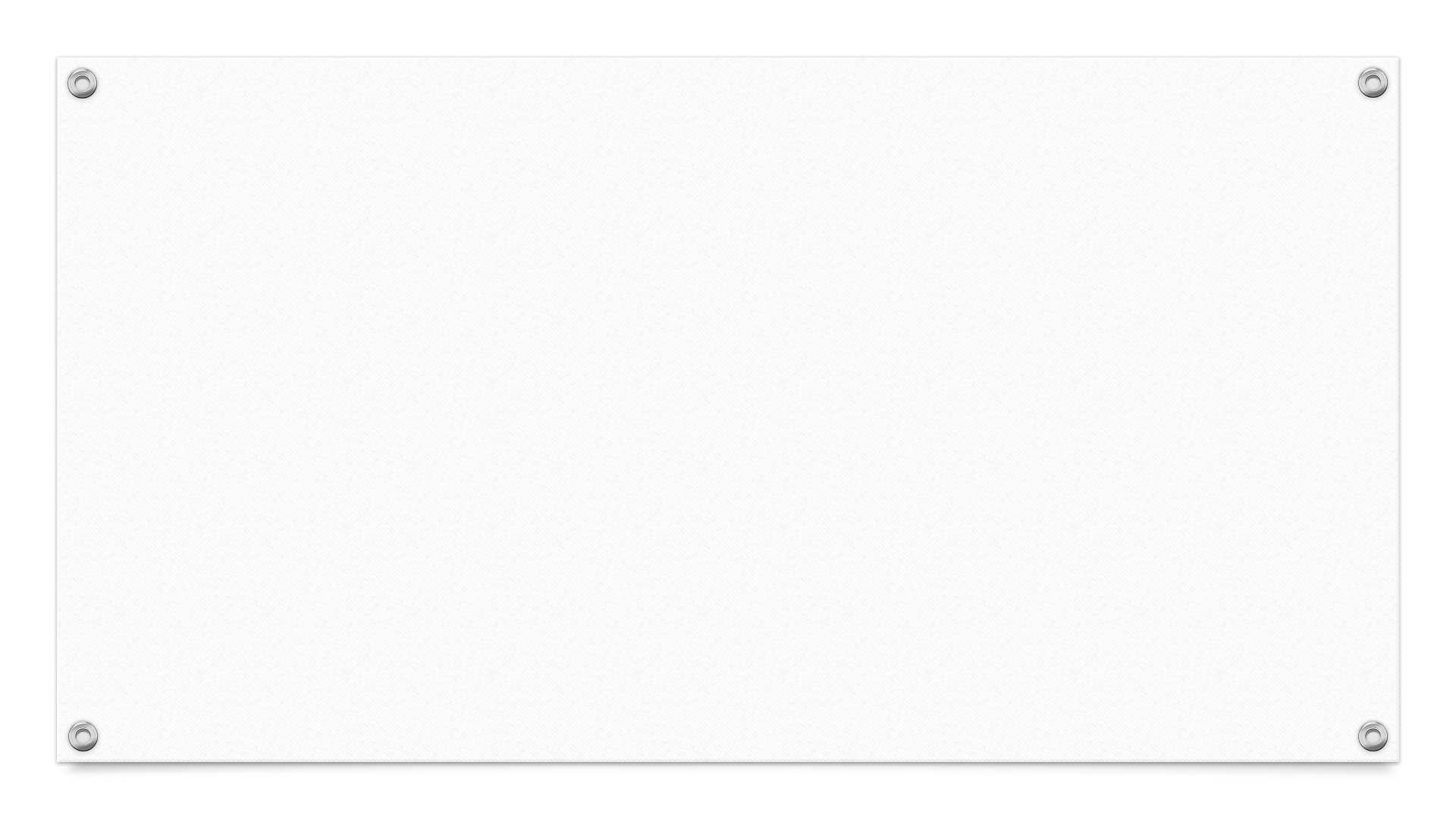 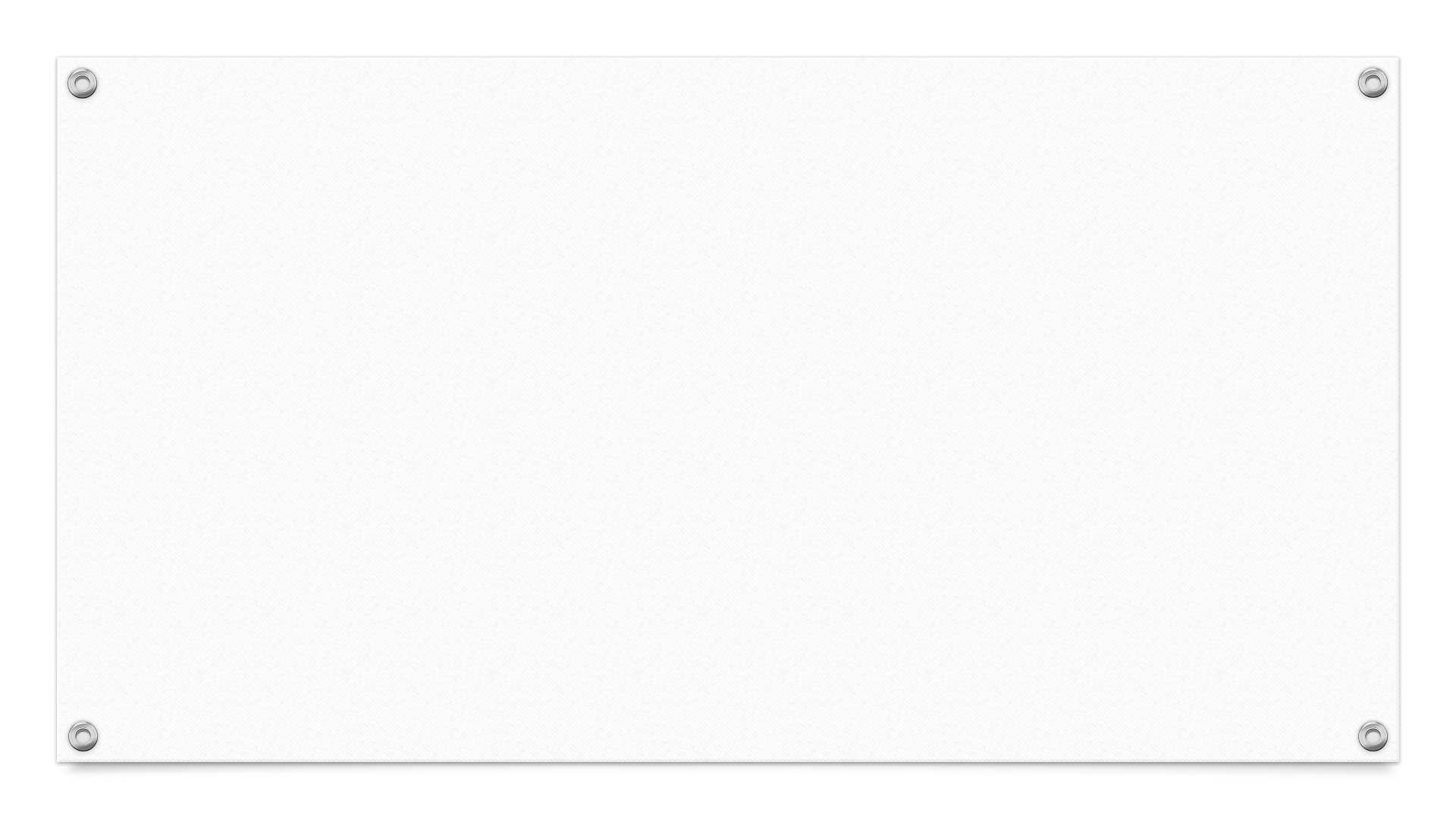 SdMyLife.com
Explore Options Tab
Explore Schools
Explore Majors
LHScounseling.com
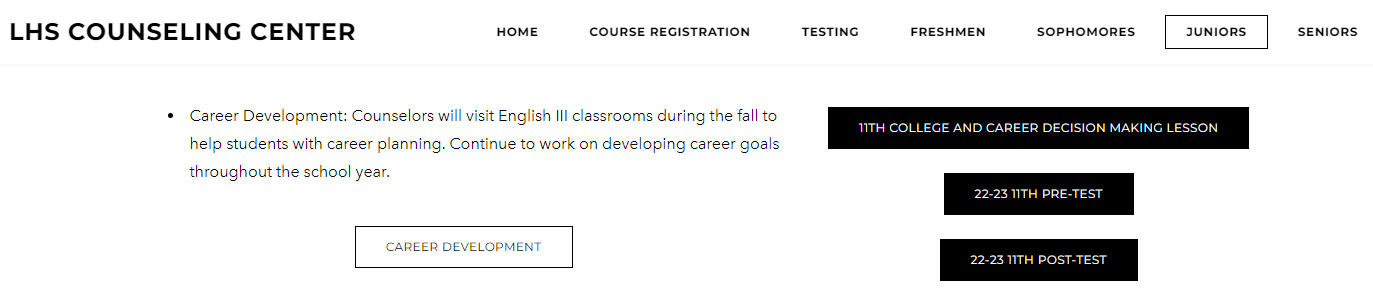